Культура Древней Руси
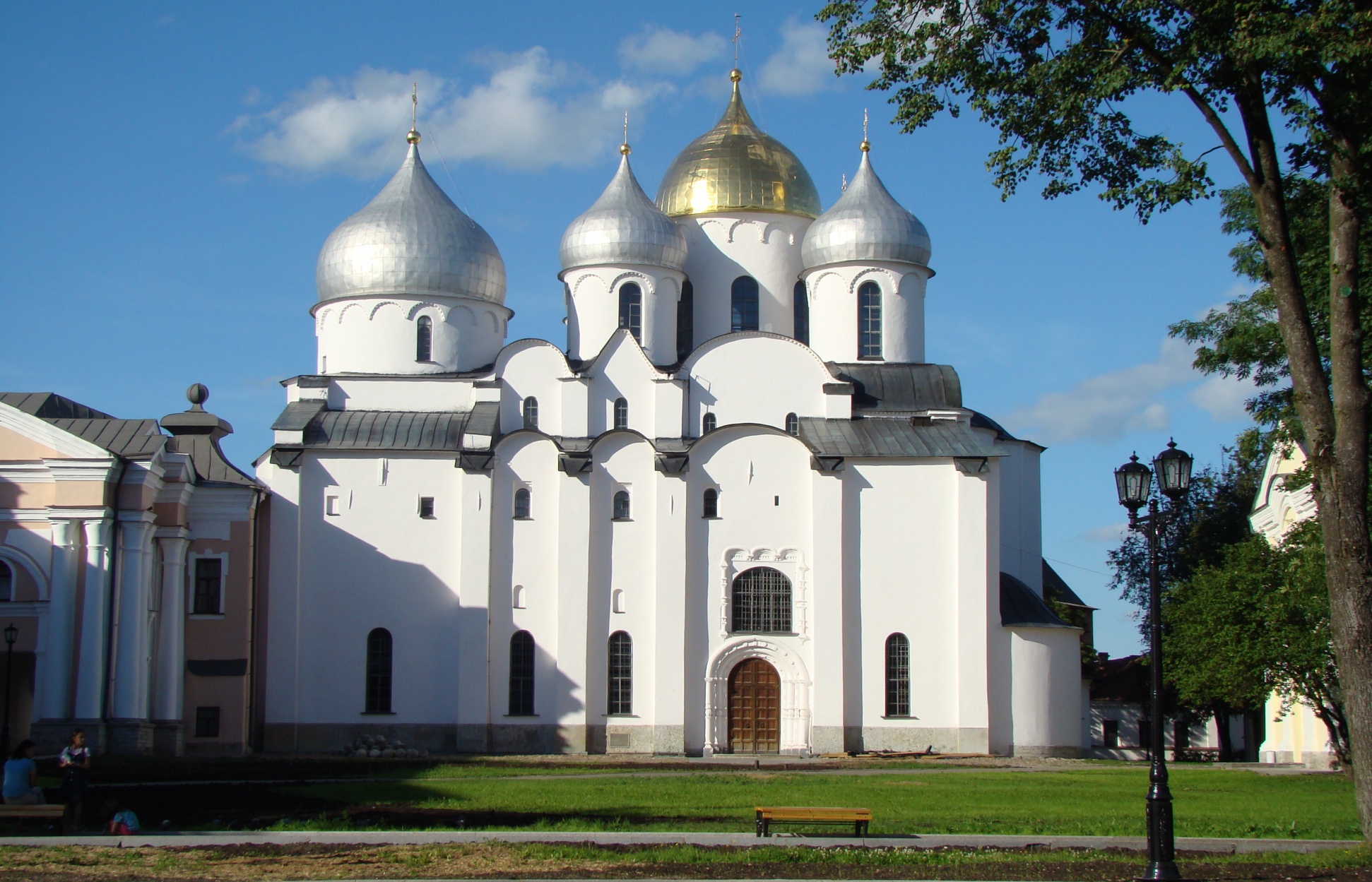 Устное народное творчество
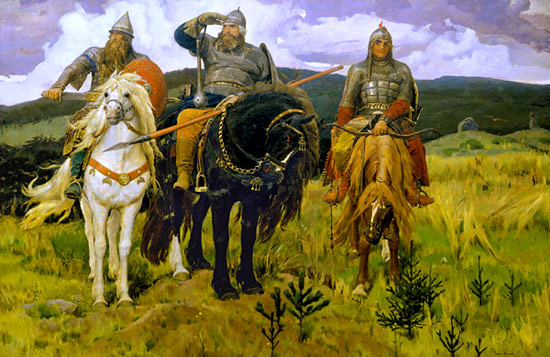 Письменность
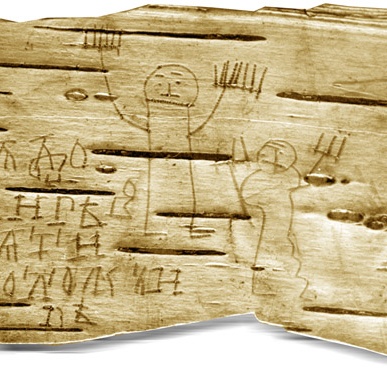 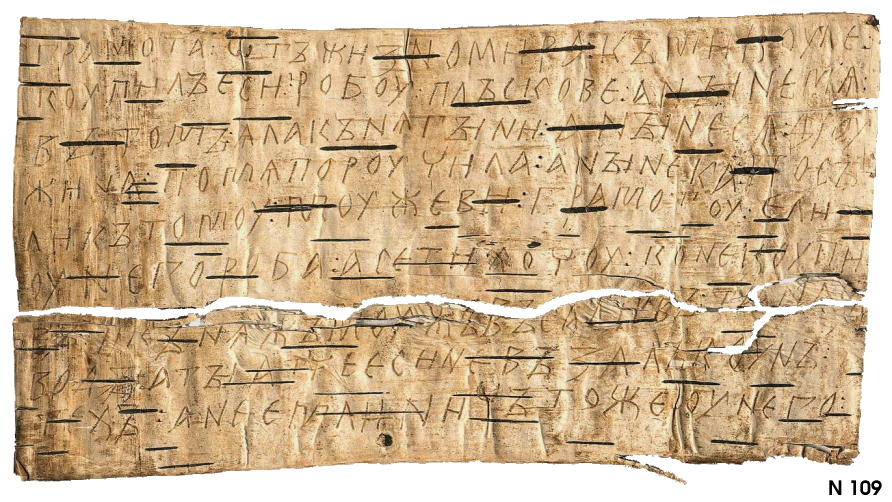 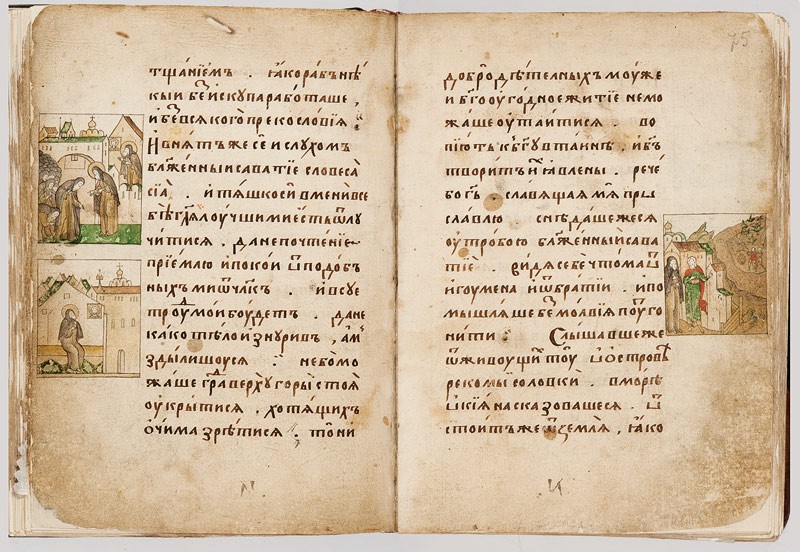 Кирилл и Мефодий
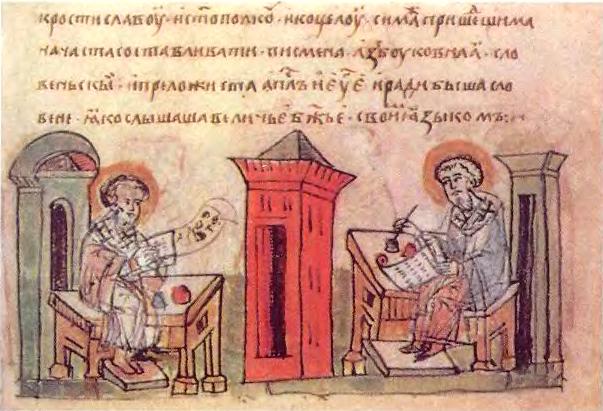 Литература
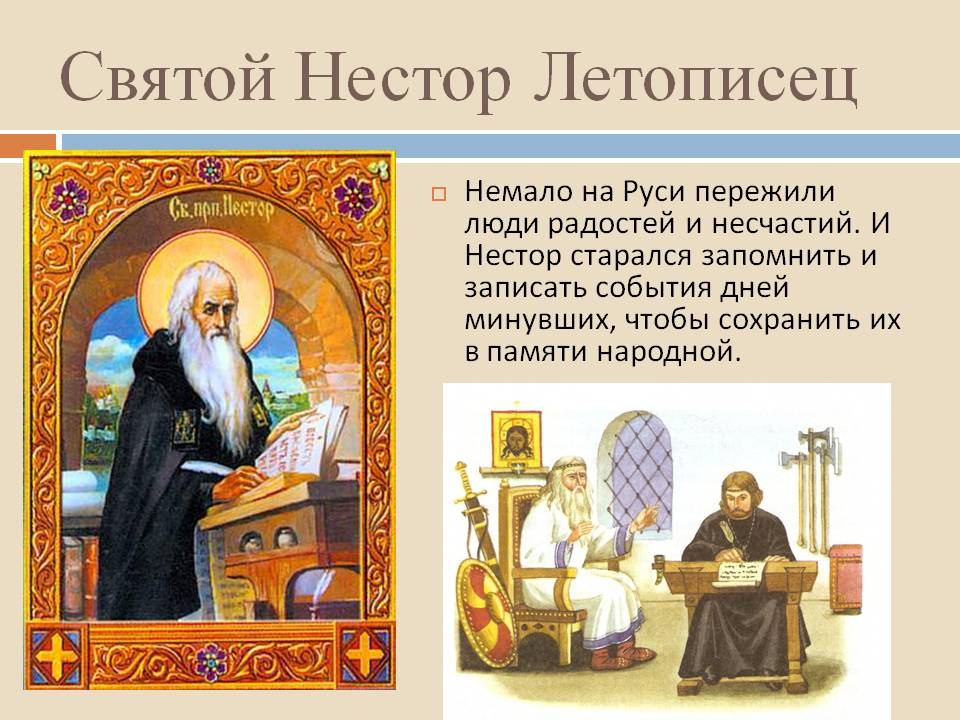 Зодчество
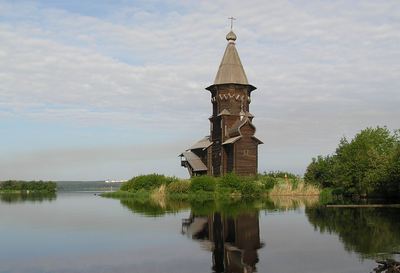 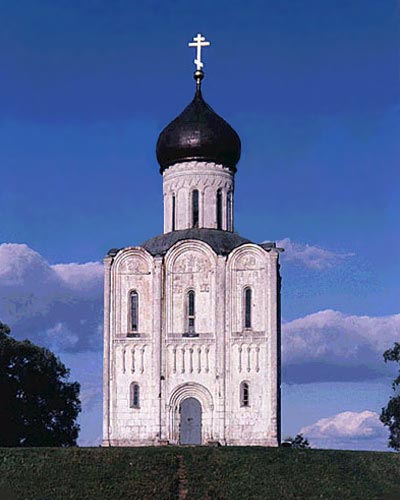 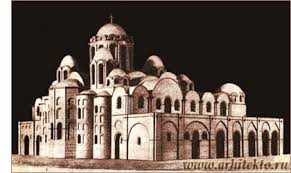 Изобразительное искусство
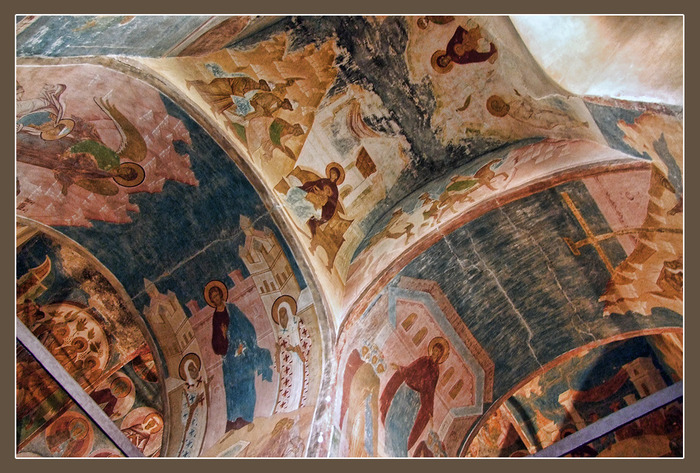 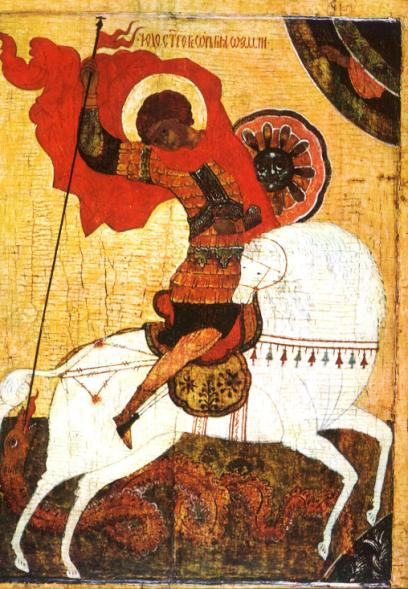 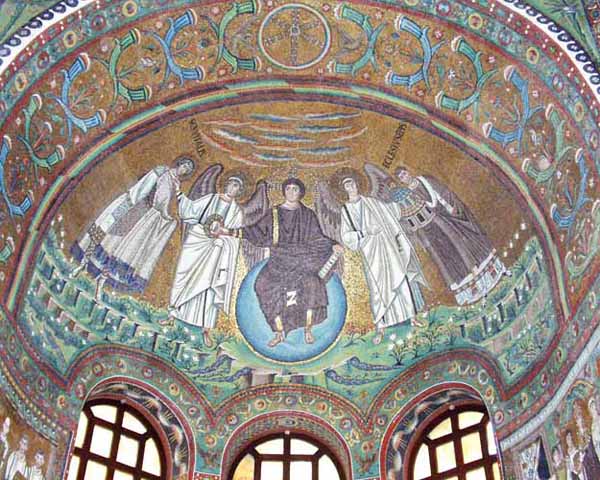 Художественное ремесло
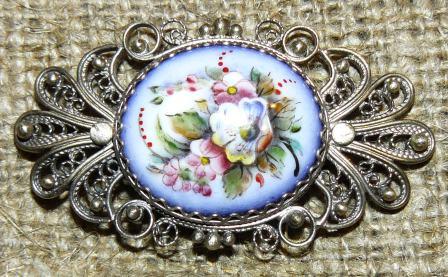 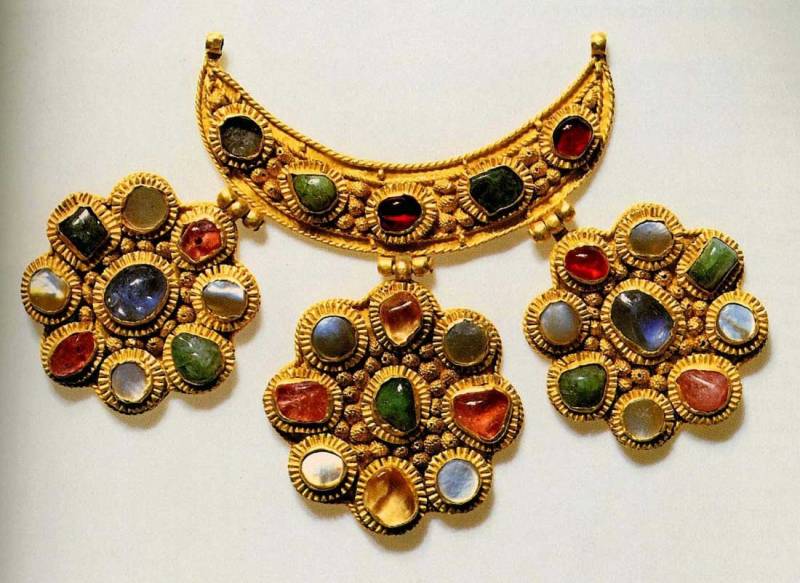 Особенности культуры Древней Руси:1. Основана на культуре древних славян2. Развивалась под влиянием византийской христианской культуры